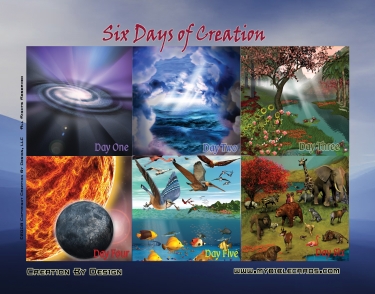 The 6 Days of Creation
Genesis 1:1, 31
Part 1
INTRODUCTION
As I studied this topic I found no difficulties
 with the text 
or, with the concept
INTRODUCTION
As I studied this topic I found no difficulties
 with the text 
or, with the concept
I notice that the difficulties that other people have begin when they try to apply man’s opinions/theories as a basis to the inspired word of God
INTRODUCTION
As I studied this topic I found no difficulties
 with the text 
or, with the concept
I notice that the difficulties that other people have begin when they try to apply man’s opinions/theories as a basis to the inspired word of God
2 basic categories today
Bible
Science
A MAJOR Problem
Christians have declared defeat in the area of 
Evolution
Beginnings of life
The age of the earth
A MAJOR Problem
Christians have declared defeat in the area of 
Evolution
Beginnings of life
The age of the earth
Ask most children “When did dinosaurs live?”
“65 Million years ago”
“Millions and millions of years ago”
A MAJOR Problem
Christians have declared defeat in the area of 
Evolution
Beginnings of life
The age of the earth
Ask most children “When did dinosaurs live?”
“65 Million years ago”
“Millions and millions of years ago”
Many Christians don’t do much better
Consequences
We fail to teach (Deut 6; Ephesians 6)
God’s revealed truth on creation
Respect for the Bible
Trust in God
Consequences
We fail to teach (Deut 6; Ephesians 6)
God’s revealed truth on creation
Respect for the Bible
Trust in God
We allow (Romans 1:18-23, 25)
The devil’s lies to be the basis of their thinking
Doubt in the rest of Scriptures
Sin
Salvation
Judgment, etc.
Consequences
Many college-age adults who had been “strong, active teens” renounce their spiritual beliefs
Consequences
Many college-age adults who had been “strong, active teens” renounce their spiritual beliefs
60% - The Barna Group (9/11/2006)
70% - USA Today (3/19/2011)
Consequences
Many college-age adults who had been “strong, active teens” renounce their spiritual beliefs
60% - The Barna Group (9/11/2006)
70% - USA Today (3/19/2011)
Some return; many do not
About 1/3: because of unanswered/unresolved conflicts between their “faith and scientific facts”
Consequences
Many college-age adults who had been “strong, active teens” renounce their spiritual beliefs
60% - The Barna Group (9/11/2006)
70% - USA Today (3/19/2011)
Some return; many do not
About 1/3: because of unanswered/unresolved conflicts between their “faith and scientific facts”
College profs: 5x more likely to declare atheism
Students not prepared for anti-God conversions
Bible
The question:
Is the Bible, was Moses (inspired by God) referring to six literal, 24-hour days when writing the creation account?
Bible
The question:
Is the Bible, was Moses (inspired by God) referring to six literal, 24-hour days when writing the creation account?
Or, 
Was God using figurative language to refer to long periods of time (epochs/eras) as “days”?
Bible
The word “yom”
The Hebrew word usually translated “day”
A specific day (Yom Kippur=Day of Atonement)
A 24-hour time period
Sunrise-sunset (daylight period of a day)
Determined by context
Bible
The word “yom”
The Hebrew word usually translated “day”
A specific day (Yom Kippur=Day of Atonement)
A 24-hour time period
Sunrise-sunset (daylight period of a day)
Determined by context
Everywhere else in the OT, when “yom” appears with “evening” or “morning” or is modified by a number (fourth day/3 days), it ALWAYS means a literal 24-hour days.
Bible
The word “yom”
The Hebrew word usually translated “day”
A specific day (Yom Kippur=Day of Atonement)
A 24-hour time period
Sunrise-sunset (daylight period of a day)
Determined by context
Everywhere else in the OT, when “yom” appears with “evening” or “morning” or is modified by a number (fourth day/3 days), it ALWAYS means a literal 24-hour days.
This is not different (v 14-lit. seasons, days, yrs.)
Bible
The original readers
Not scholars, scientists, philosophers, etc.
Bible
The original readers
Not scholars, scientists, philosophers, etc.
Former slaves, mostly uneducated (except in making bricks), going to the Promised Land
“Common folk”
Bible
The original readers
Not scholars, scientists, philosophers, etc.
Former slaves, mostly uneducated (except in making bricks), going to the Promised Land
“Common folk”
The parents had to teach the children (Deut 6:1-7)
Parents must understand
Children must be able to grasp
Also, they had a lot of Egyptian ideas in them
Bible
The original readers
Not scholars, scientists, philosophers, etc.
Former slaves, mostly uneducated (except in making bricks), going to the Promised Land
“Common folk”
The parents had to teach the children (Deut 6:1-7)
Parents must understand
Children must be able to grasp
Also, they had a lot of Egyptian ideas in them
The language needed to be clear, exact
Bible
The context
The first impression when reading the passage is that God is referring to 6 actual 24-hour days
First, darkness; then, created light (Genesis 1:1-3)
Separated them, named light “day”/darkness “night”
Evening, morning – one day (v 5)
Repeats this for 2nd – 6th days (vv 8, 13, 19, 23, 31)
NOTICE: God defines what “a day” means here
Bible
The context
The first impression when reading the passage is that God is referring to 6 actual 24-hour days
First, darkness; then, created light (Genesis 1:1-3)
Separated them, named light “day”/darkness “night”
Evening, morning – one day (v 5)
Repeats this for 2nd – 6th days (vv 8, 13, 19, 23, 31)
NOTICE: God defines what “a day” means here
The same is true regardless of the language
It takes a lot of “studying” to misunderstand this!
Bible
How did others in the Bible understand this?
2 Peter 1:20-21; John 3:12
Bible
How did others in the Bible understand this?
2 Peter 1:20-21; John 3:12
Exodus 20:8-11 – 4th commandment (Israelites)
Same Moses writing this; same Holy Spirit inspiring it
Work 6 days, rest 7th BECAUSE…
Same Hebrew word, same context, (cause/effect)
Bible
How did others in the Bible understand this?
2 Peter 1:20-21; John 3:12
Exodus 20:8-11 – 4th commandment (Israelites)
Same Moses writing this; same Holy Spirit inspiring it
Work 6 days, rest 7th BECAUSE…
Same Hebrew word, same context, (cause/effect)
Jesus – Mark 10:6-8 – Marriage (Gen 1:27; 2:24)
Bible
How did others in the Bible understand this?
2 Peter 1:20-21; John 3:12
Exodus 20:8-11 – 4th commandment (Israelites)
Same Moses writing this; same Holy Spirit inspiring it
Work 6 days, rest 7th BECAUSE…
Same Hebrew word, same context, (cause/effect)
Jesus – Mark 10:6-8 – Marriage (Gen 1:27; 2:24)
Luke – Luke 3:38 – Back to Adam-no gaps
Bible
How did others in the Bible understand this?
2 Peter 1:20-21; John 3:12
Exodus 20:8-11 – 4th commandment (Israelites)
Same Moses writing this; same Holy Spirit inspiring it
Work 6 days, rest 7th BECAUSE…
Same Hebrew word, same context, (cause/effect)
Jesus – Mark 10:6-8 – Marriage (Gen 1:27; 2:24)
Luke – Luke 3:38 – Back to Adam-no gaps
Paul – 1 Cor 15:21-22, 45 – 1st man
All variations place death before sin
CONCLUSION
We are often accused of “missing the whole point” or “not seeing the big picture”
Why argue over “details”?
If it wasn’t important, 
Satan wouldn’t be fighting so hard
Why don’t THEY change their teachings?
Trust in the Bible is tied to our faith in God
Tonight: scientists/science and the Bible
Are YOU a Christian?
Hear
Believe
Repent
Confess
Be Baptized
Continue Faithfully
Romans 10:17
Mark 16:16
Acts 2:38
Acts 22:16
Mark 16:16
Hebrews 10:38